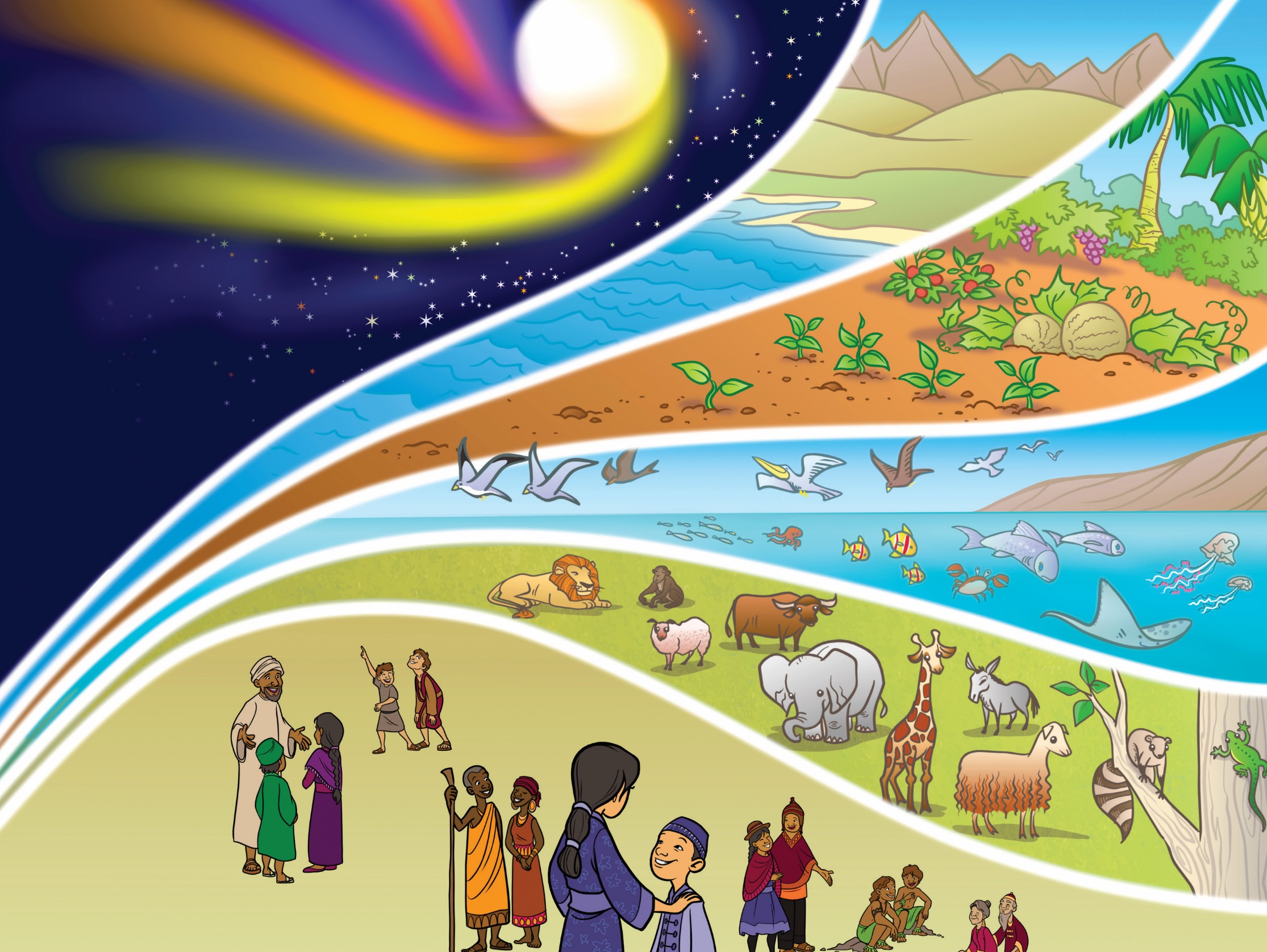 [Speaker Notes: Na počiatku Boh stvoril nebo a zem. Čo vidíte na obrázku, že Boh stvoril? (Zisti odpovede.) Boh stvoril ľudí ako ty a ja, aby sme ho poznali, milovali a poslúchali. Boh stvoril všetko a všetko bolo dobré. Ľudia mali s Bohom dokonalý vzťah. Všetko bolo dobré, ale niečo sa stalo.

(1 minúta)]
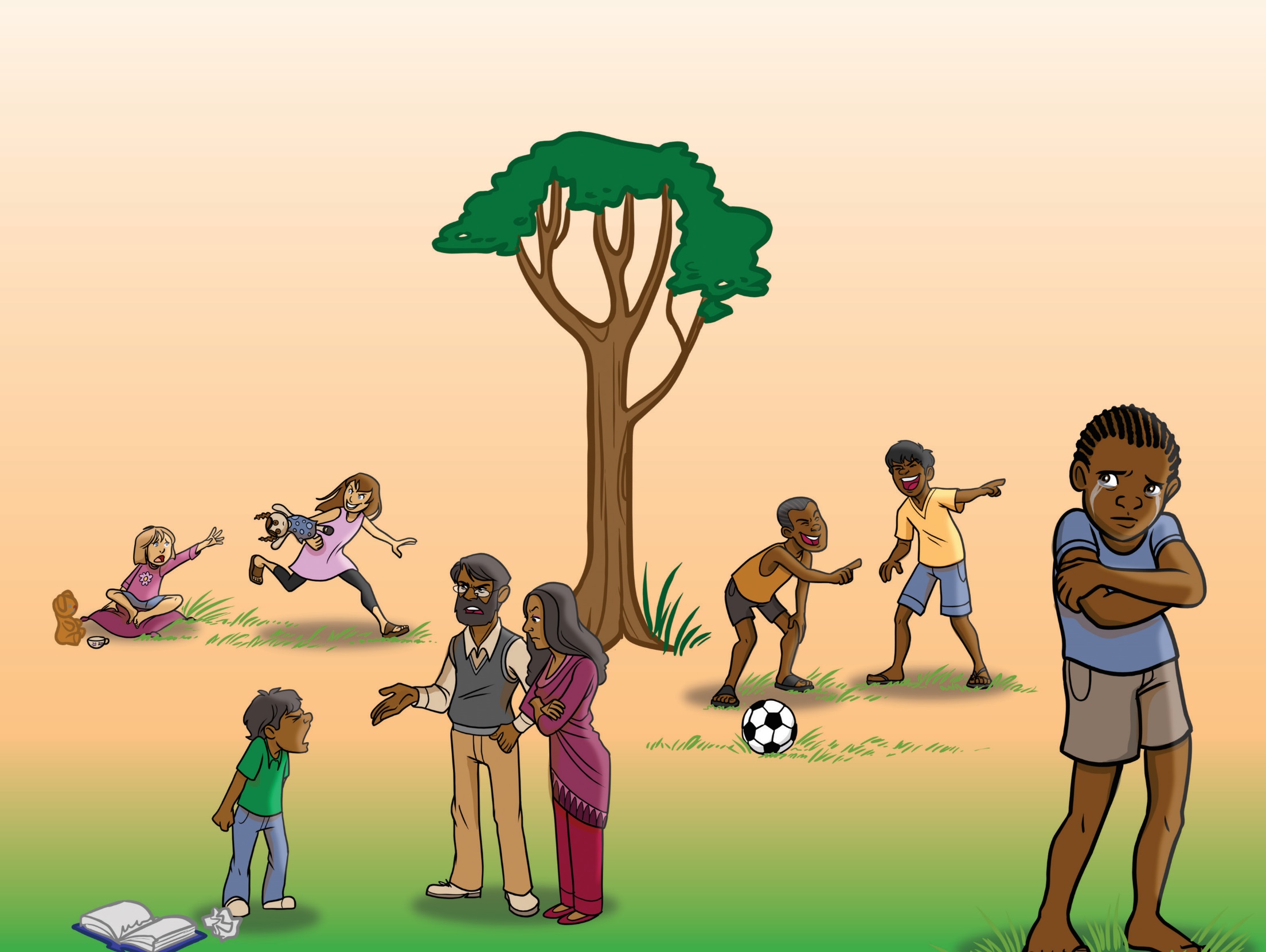 [Speaker Notes: Adam a Eva boli prví ľudia, ktorých Boh stvoril. Neposlúchli Boha. Každý jeden z nás tiež Boha neposlúcha. Boh nazval našu neposlušnosť hriechom. Definícia: Hriech je všetko, čo robíme, hovoríme, a nad čím rozmýšľame, čo sa Bohu nepáči. (Nauč deti tieto pohyby s rukou počas toho, ako definuješ hriech: robiť [buchni päsťou do otvorenej dlane], hovoriť [ukáž na svoje ústa], rozmýšľať [ukáž na svoju hlavu].) Aké veci na tomto obrázku nie sú správne? (Dovoľ deťom tie obrázky skomentovať.) Dôsledkami nášho hriechu sú hanba a odlúčenie od Boha. Je taký dokonalý a dobrý, že nemôže ignorovať náš hriech. Hriech musí byť potrestaný. Trest za hriech je smrť. Biblia hovorí v Rimanom 3: 23: „... lebo všetci zhrešili a nemajú Božiu slávu.“ Potrebujeme Boha, aby nás zachránil!

(2 minúty)]
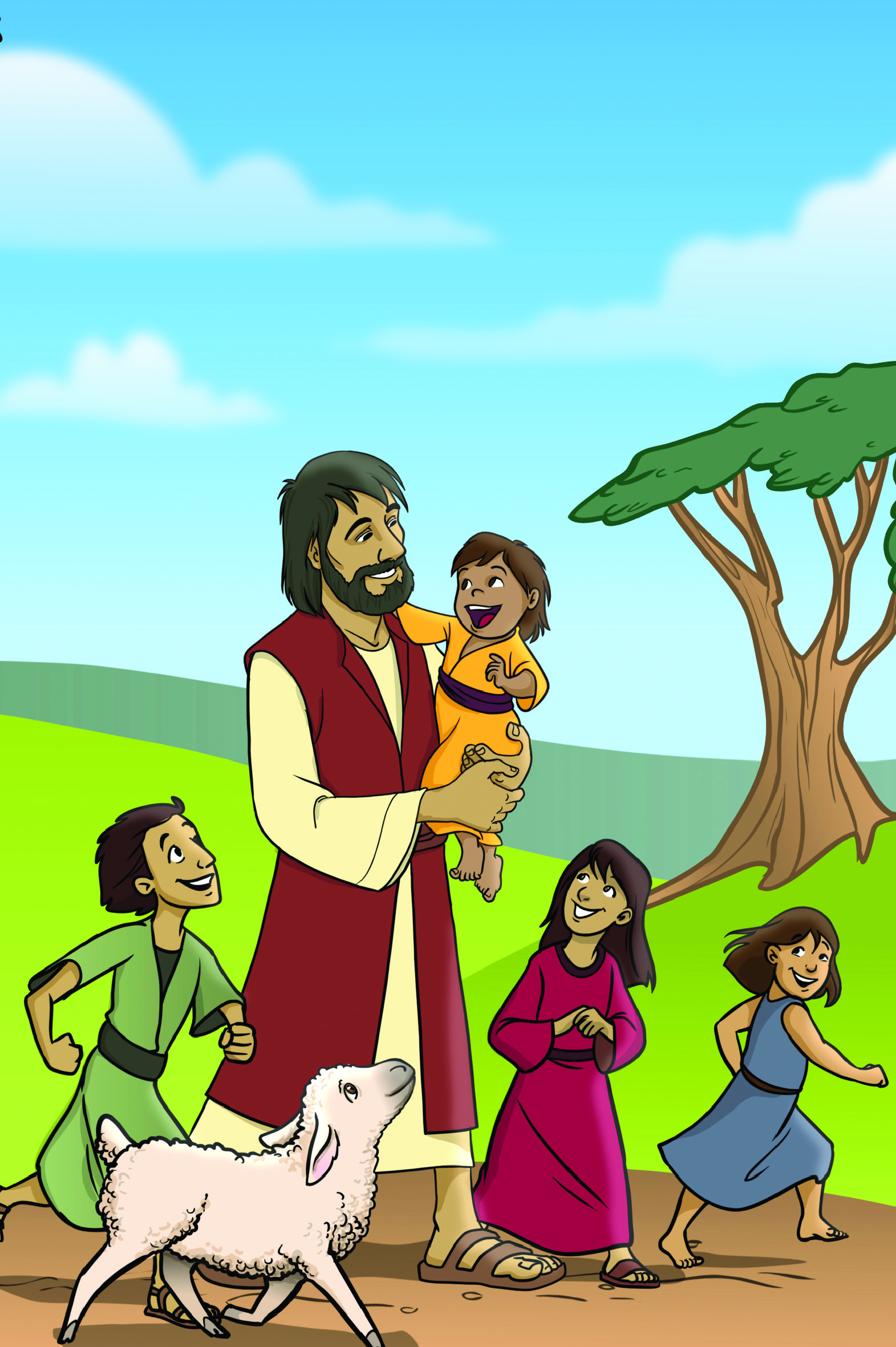 [Speaker Notes: Boh nás miluje a poslal Ježiša, pretože potrebujeme byť zachránení z nášho hriechu a hanby. Biblia hovorí v Jánovi 3: 16: „Veď Boh tak miloval svet, že dal svojho jednorodeného Syna, aby nezahynul nik, kto v neho verí, ale mal večný život.“ Ježiš ťa miluje a ochotne prišiel od Boha, aby ťa zachránil od trestu a hanby tvojho hriechu. Ježiš nikdy nezhrešil. Vždy poslúchal a uctieval Boha. (Zopakuj pohyby rukou.) Ježiš nikdy neurobil, nepovedal alebo nepomyslel na niečo, čo sa Bohu nepáči.

(1 minúta)]
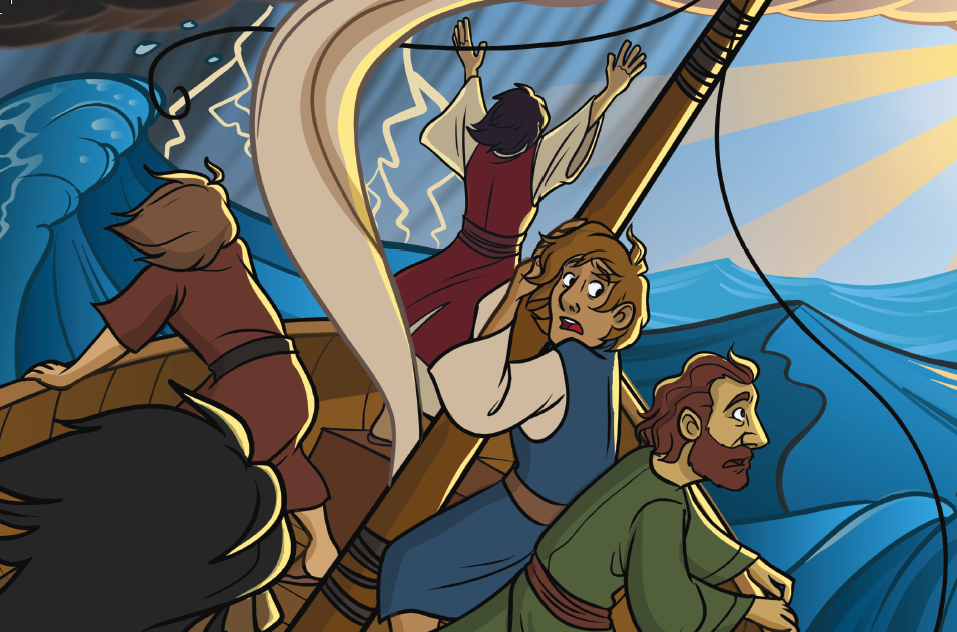 [Speaker Notes: O Ježišovi sa učíme v Biblii. Ježiš spravil množstvo úžasných vecí. (Ukáž na obrázky.) Ježiš mal moc utíšiť búrku a vzkriesiť mŕtveho človeka. Uzdravil ľudí a staral sa o ich potreby. Ježiš znova a znova ukazoval, že je Boží Syn. Spravil množstvo vecí, ktoré dokázali, že bol Bohom, ale nie každý veril. Napriek tomu, že spravil množstvo dobrých vecí, existovali ľudia, ktorí Ježiša nenávideli.]
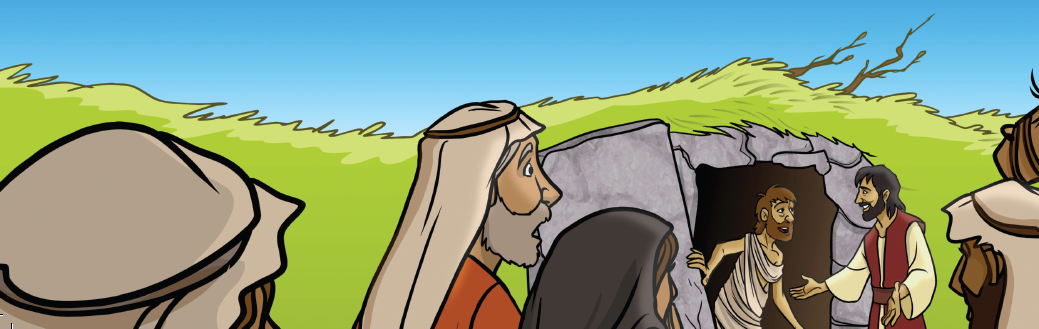 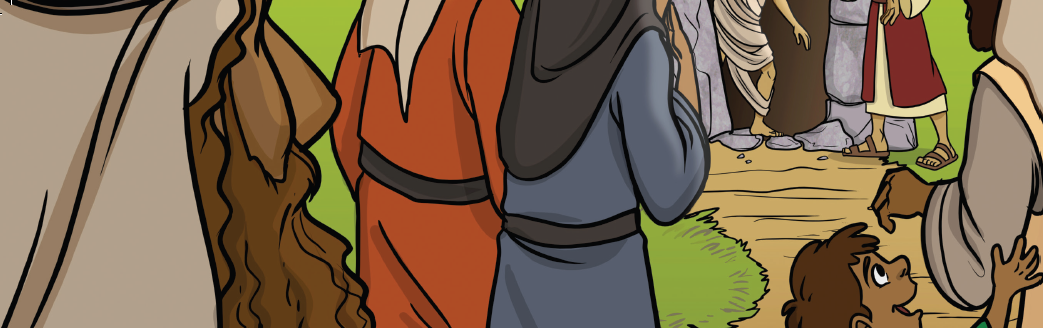 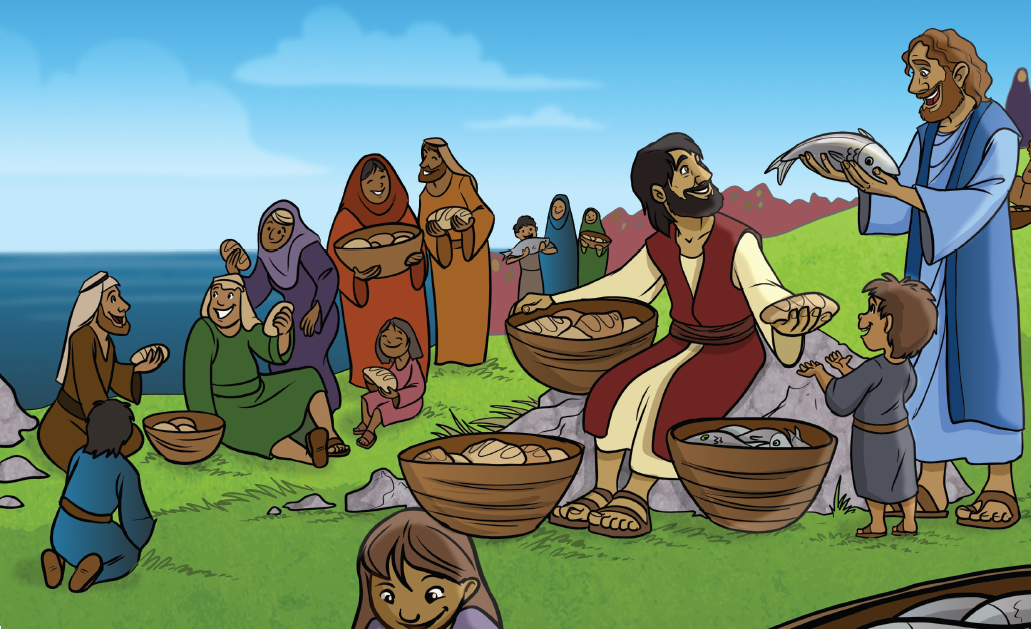 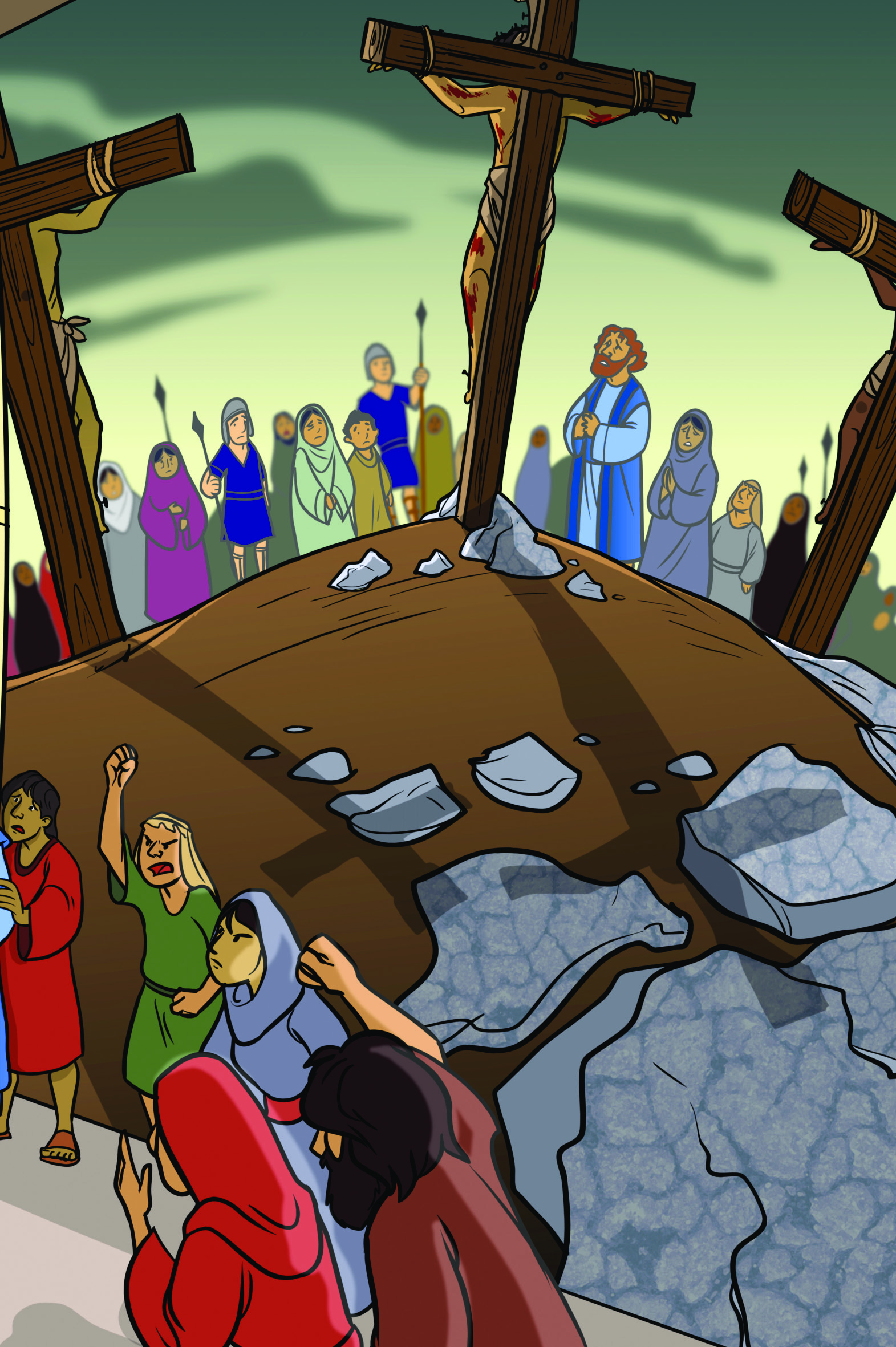 [Speaker Notes: Tí ľudia, ktorí Ježiša nenávideli, Ho neprávom obvinili, napriek tomu, že nikdy neurobil niečo zlé. Tí ľudia Ho pribili na kríž. Ježiš dobrovoľne zomrel na kríži, aby zobral našu hanbu a trest. Po tom, čo Ježiš zomrel, Ho dali do hrobu a hrob uzavreli kameňom.

(1 minúta)]
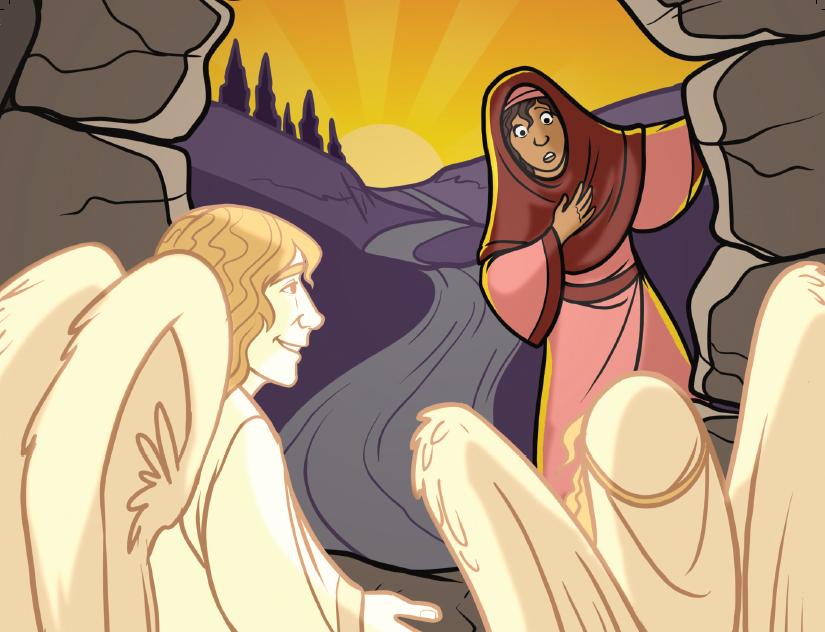 [Speaker Notes: Ale to nie je koniec. Tri dni po tom, čo zomrel, ožil. Ježiš vstal z hrobu. Anjeli v prázdnom hrobe povedali: „Nie je tu, žije!“ Jeho vzťah s Bohom nemohol byť narušený. Môžeme mať taký istý vzťah. Ježiš porazil smrť, aby sme mohli mať nový život. (Ukáž na prázdny hrob.) Ježiš sa zjavil Svojim učeníkom a nariadil im, aby šli a povedali každému, že On žije. Dnes žije.

(1 minúta)]
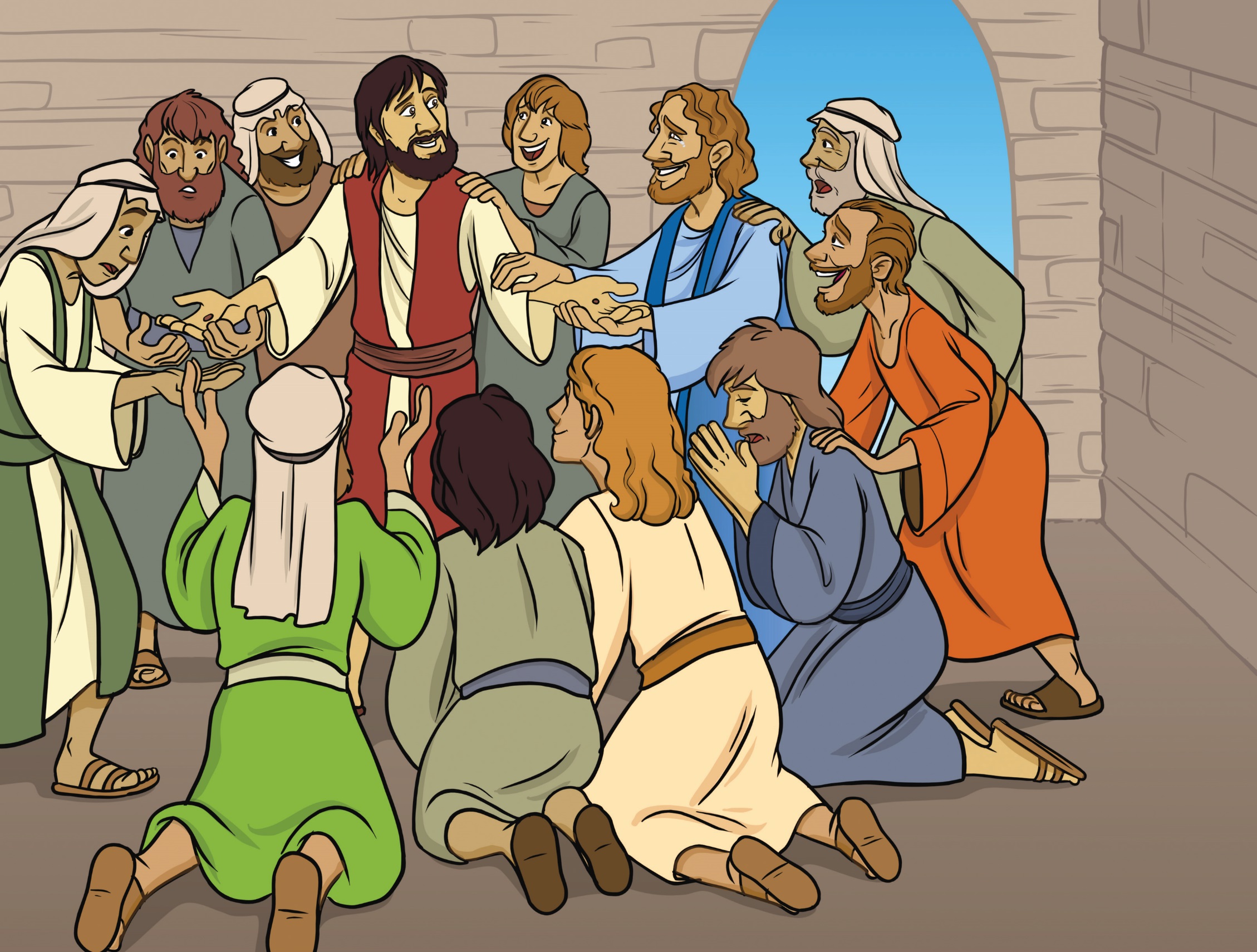 [Speaker Notes: Ježiš vstal z hrobu. Žije. Ježiš porazil smrť, aby sme mohli mať nový život. 

Pokyny:
Ukáž na Ježiša. Zdôrazni, že sa zjavil svojim učeníkom. Zdôrazni, že dnes žije. 


(30 sekúnd)]
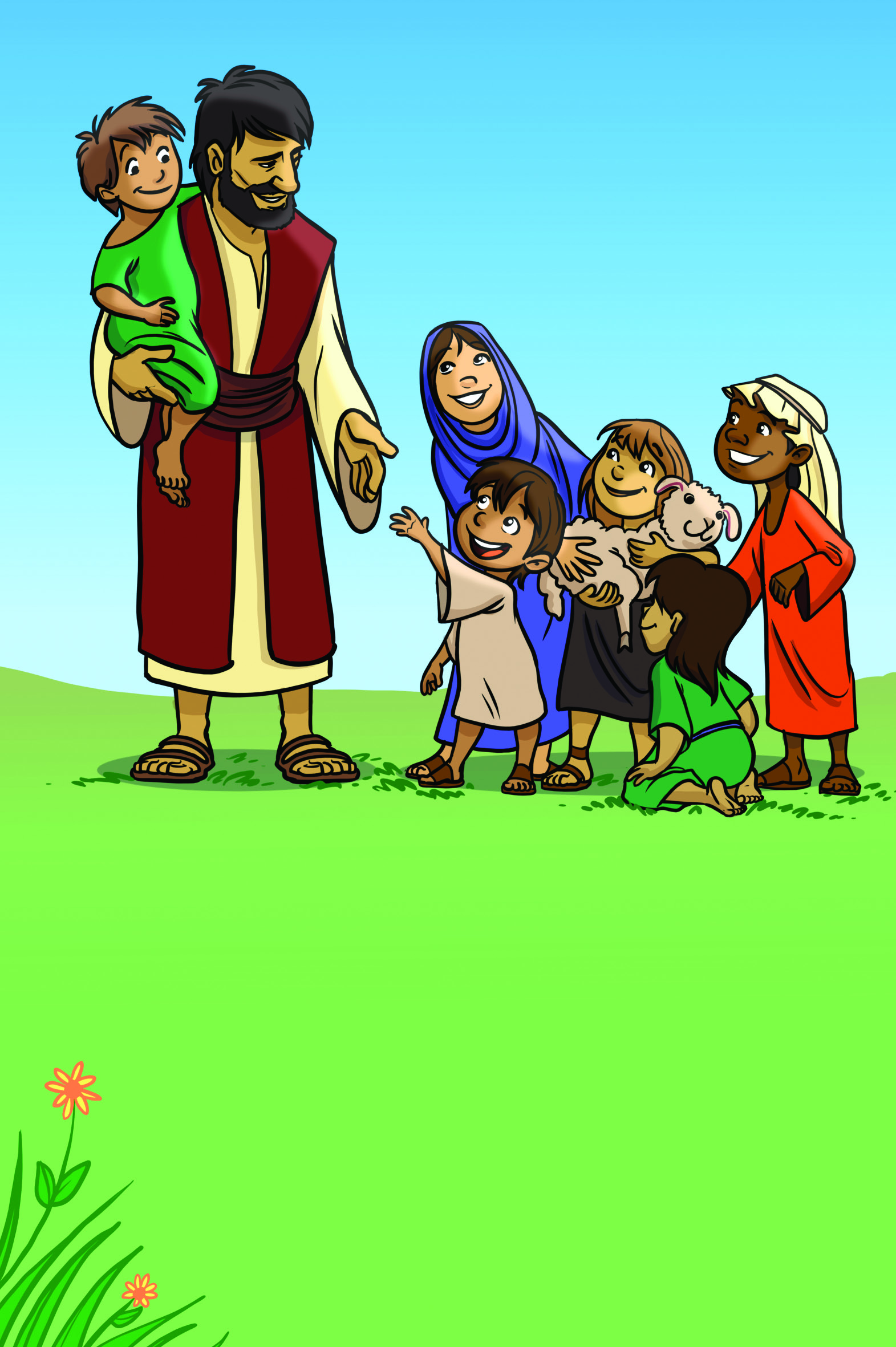 [Speaker Notes: Ježiš ťa pozýva, aby si bol Jeho priateľom a nasledovníkom. Môže ťa zachrániť od zlých vecí, ktoré robíš. Môžeš mať vzťah s Bohom a jedného dňa ísť do neba, aby si bol s Ním. Rimanom 10: 9 hovorí, že: „Pretože ak svojimi ústami vyznáš Ježiša ako Pána a vo svojom srdci uveríš, že Boh ho vzkriesil z mŕtvych, budeš spasený.“ Ak chceš uveriť v Ježiša, potom sa so mnou modli túto modlitbu. (Modlite sa spoločne.) (Ukáž na obrázok.) Pri nasledovaní Ježiša sa budeš rozprávať s Bohom a čítať Bibliu. Nasledovanie Ježiša mení, čo robíš, hovoríš, a na čo myslíš. Teraz môžeš povedať svojim priateľom, ako môžu uveriť v Ježiša.]
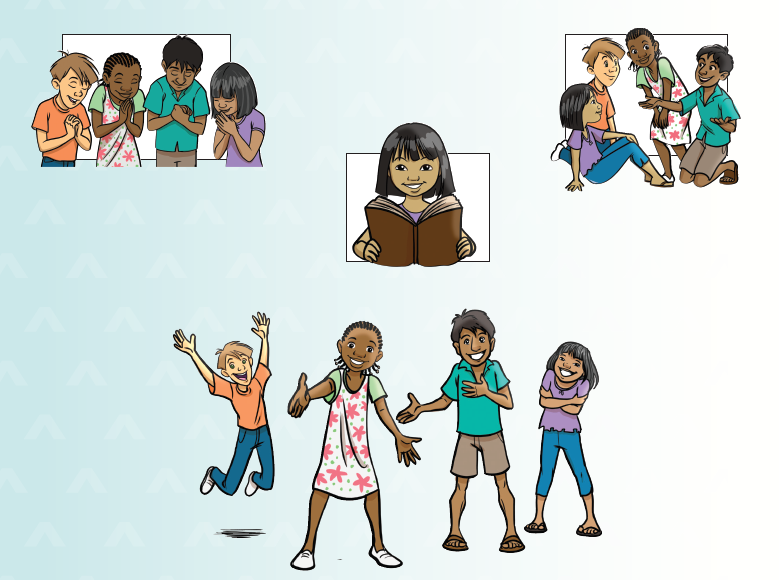 [Speaker Notes: Drahý Bože, chcem byť Tvojím priateľom a nasledovníkom. Viem, že som Ťa nepočúval. Prepáč. Prosím, odpusť mi. Verím, že Ježiš zomrel, aby zobral trest za moje hriechy. Verím, že dnes Ježiš žije. Daj mi vieru veriť a nasledovať len Teba. Som Tvoj. Amen.
(Ukáž na obrázok.)

Pri nasledovaní Ježiša sa budeš rozprávať s Bohom a čítať Bibliu. Nasledovanie Ježiša mení to, čo robíš, hovoríš, a na čo myslíš. Teraz môžeš povedať svojim priateľom, ako môžu uveriť v Ježiša.]